Human hepatic Lin-CD117+CD127+CRTH2+ cells and IL-22 secretion decrease in patients with morbid obesity
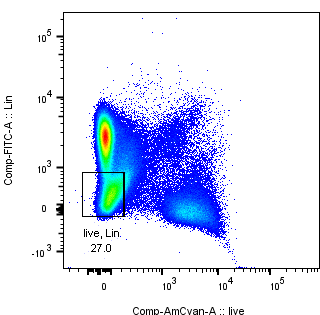 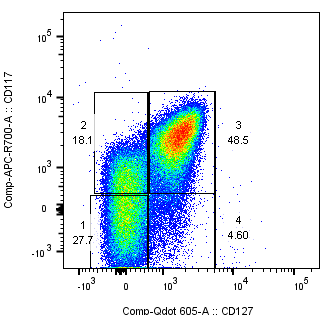 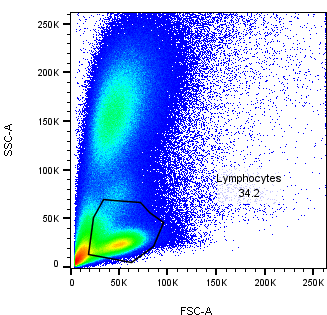 A.
Gating strategy
B.
Lin-CD117+CD127+CRTH2+ decrease in patients with higher BMI
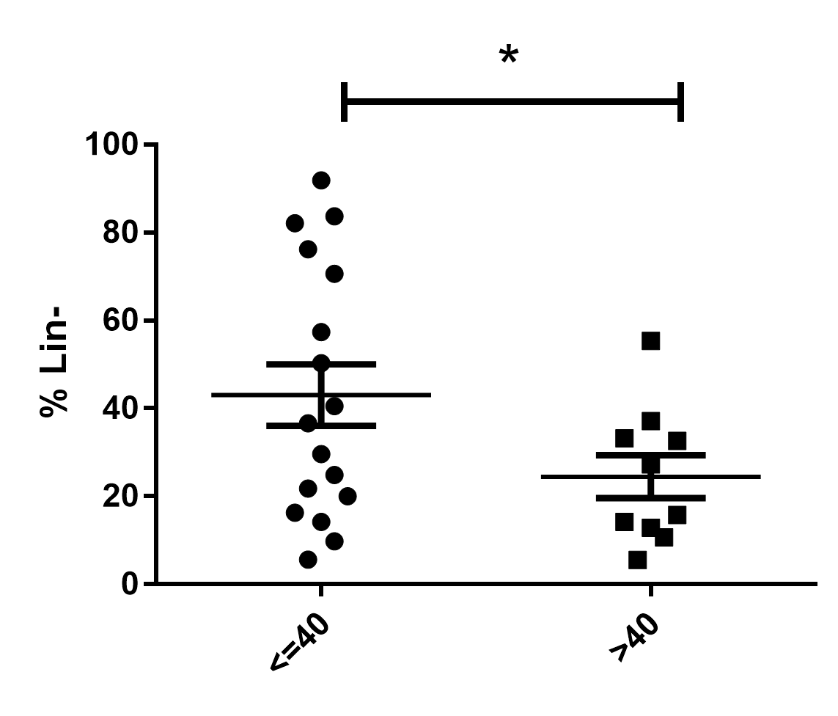 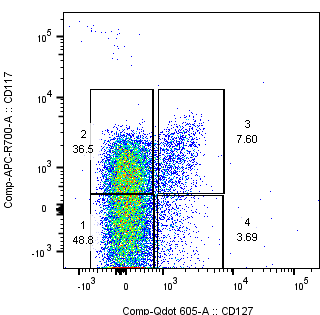 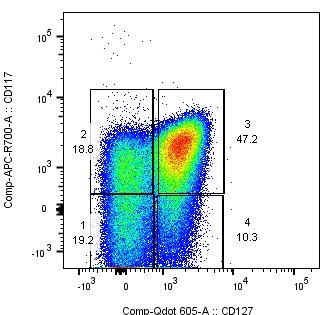 BMI=38.1
BMI=51.7
C.
IL-22 secretion  decrease in patients with higher BMI
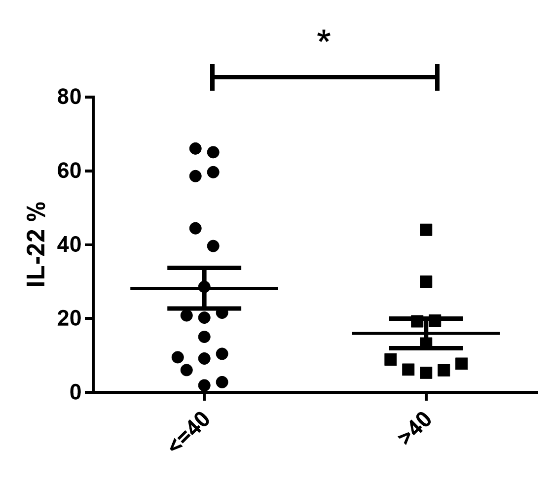 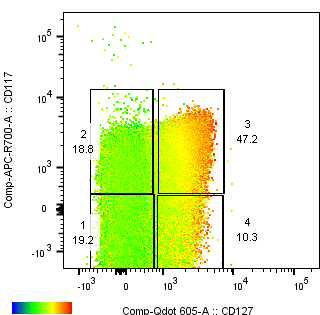 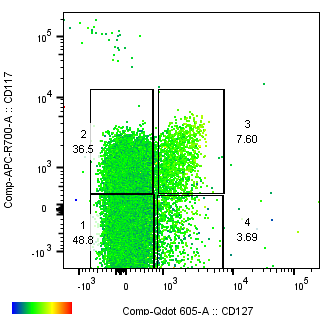 IL-22
IL-22
BMI=38.1
BMI=51.7
ILCs are present in the  human liver where Lin-CD117+CD127+CRTH2+ ILCs  are the frequent populations between all ILCs subpopulations.
-      Patients with morbid obesity showed a significantly decrease in Lin-CD117+CD127+CRTH2+ ILCs 
IL-22 expression decreased in patients with high BMI  simultaneously with the decrease of Lin-CD117+CD127+CRTH2+ ILCs.
Conclusions
CD117
SSC-A
Lineage
FSC-A
Live
CD127